Hány? Hányas? Hányadik?
Hány? Hányas? Hányadik?
Hányadik?
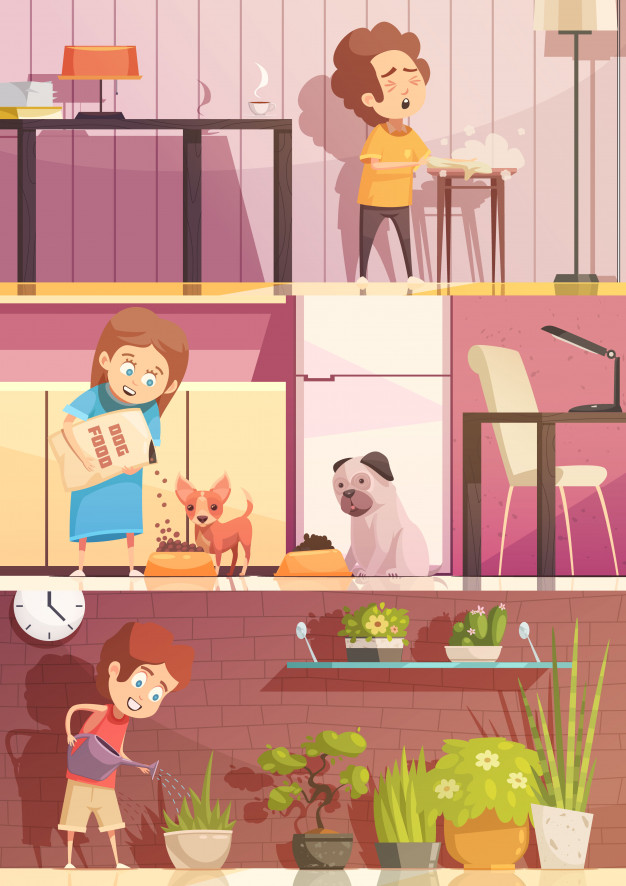 A földszinten a hölgy virágot locsol.Az első emeleten egy lány és két kutya van.A második emeleten egy szomorú fiú takarít.
www.freepik.com
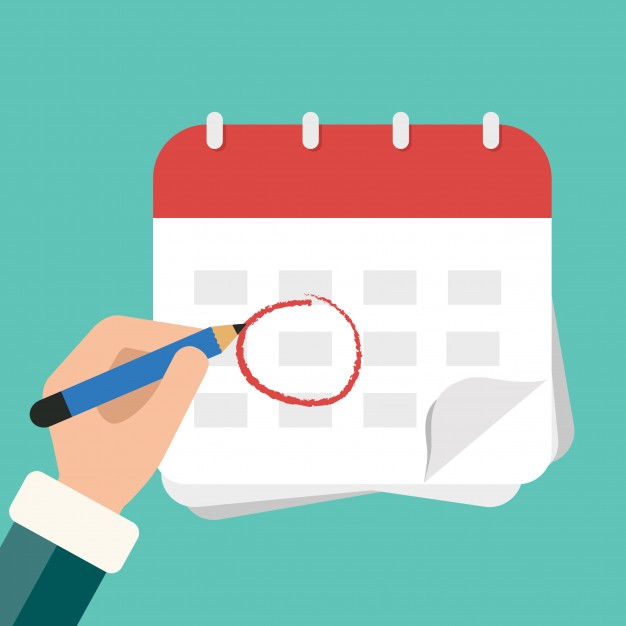 A hétfő az első nap a héten.A kedd a második nap a héten.A szerda a harmadik nap a héten.A vasárnap az utolsó (!) nap a héten.
www.freepik.com
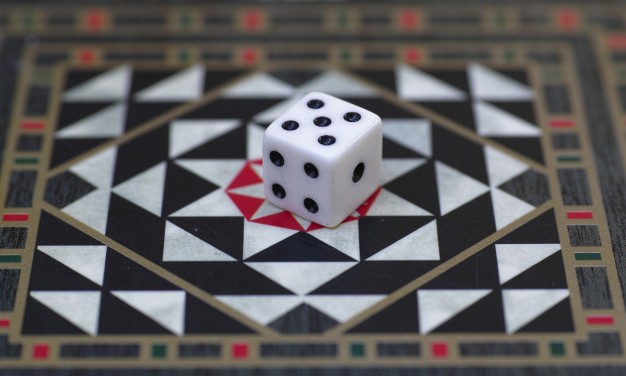 Ötös!
www.freepik.com
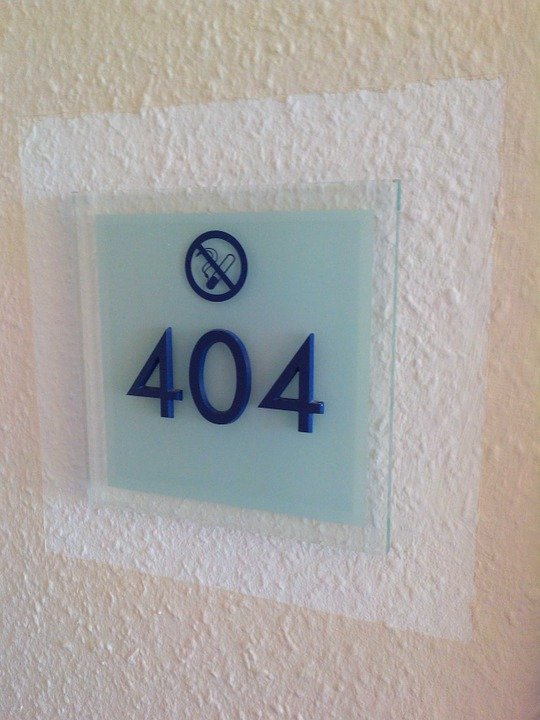 Ez a 404-es szoba.
https://pixabay.com/
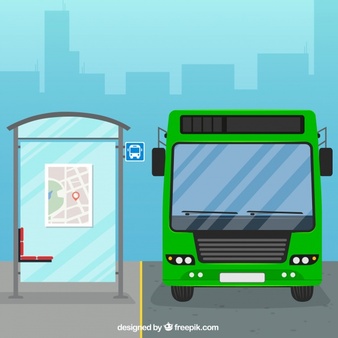 2
Ez a kettes busz.